مفهوم التَّطَوُّع و أهميته
مفهوم التَّطَوُّع و أهميته
مفهوم التَّطَوُّع و أهميته
التَّطَوُّع
التَّطَوُّع: هو بذل الجهد و الوقت أو المال أو الثلاثة معاً عن رغبة و اختيار بغرض أداء خدمة اجتماعية أو مبادرة ذاتية دون توقّع أجر مالي
مأخوذ من الطَّوْع , قال الله تعالى : 

و التطوّع تقديم الخير للآخرين فالله تعالى لا يضيع أجر المحسنين قال تعالى:
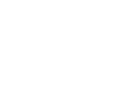 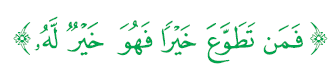 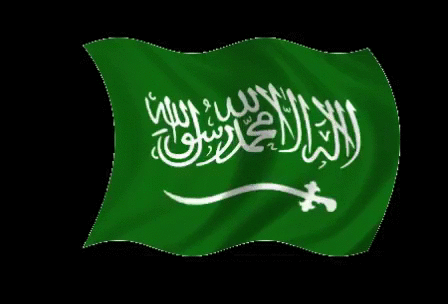 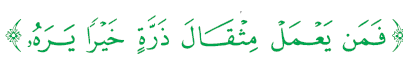 الوحدة الرابعة
4
مفهوم التَّطَوُّع و أهميته
العمل التَّطوُّعي : ممارسة إنسانية ارتبطت ارتباطاً وثيقاً بكل معاني الخير و الحب عند المجموعات البشرية منذ القِدَم
التَّطَوُّع
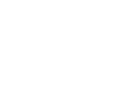 المُتَطَوِّع :
من يُسَخِّرُ نفسه و وقته و جهده أو ماله بطواعية لمساعدة الآخرين بما لا يلزمه
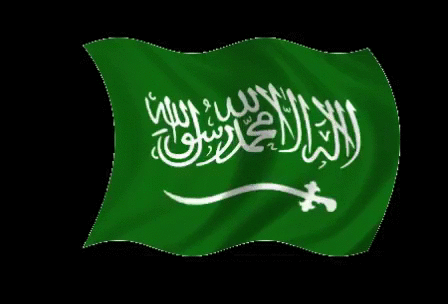 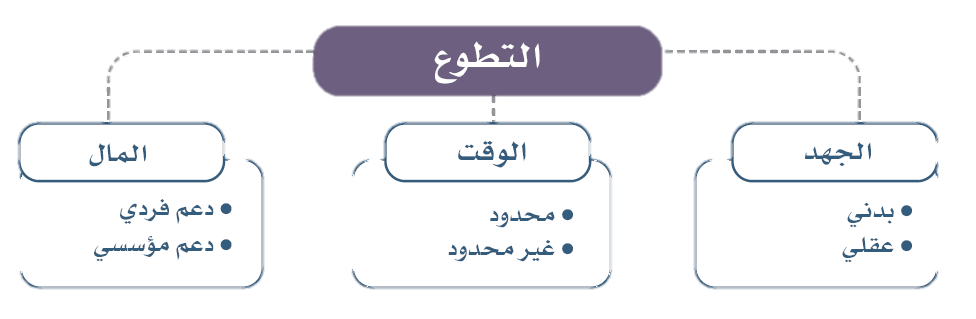 الوحدة الرابعة
4
القدرة على تحمُّل لمسؤوليّة و ضغوط العمل
الإخلاص في العمل
صفات المُتَطَوِّع
الإيثار , و هو عكس الأنانية: حيث يُقدِّم الشخص مصالح الآخرين دون الإضرار بنفسه
التَّطَوُّع
مفهوم التَّطَوُّع و أهميته
الأمانة, فلا بد أن يكون المُتَطَوِّع أميناً بما أُسنِدَ إليه من عمل , سواء أكان العمل التطوعي في مدرسته أم في المؤسسات الحكومية أم الأهلية المرخّص لها.
القدرة على العمل بروح الفريق الواحد
احترام قوانين العمل التطوعي و التزام آدابه
حسن معاملة الآخرين و ذلك بان يكون المتطوع لطيفاً في تعامله , و لا يُتْبع عمله بالمنِّ و الأذى
1
2
3
4
5
7
6
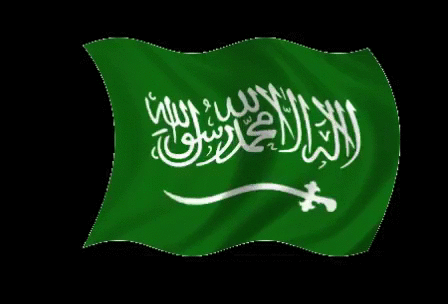 الوحدة الرابعة
4
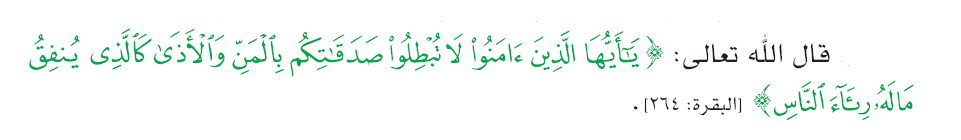 نماذج لأعمال التطوع في مكة
مفهوم التَّطَوُّع و أهميته
التَّطَوُّع
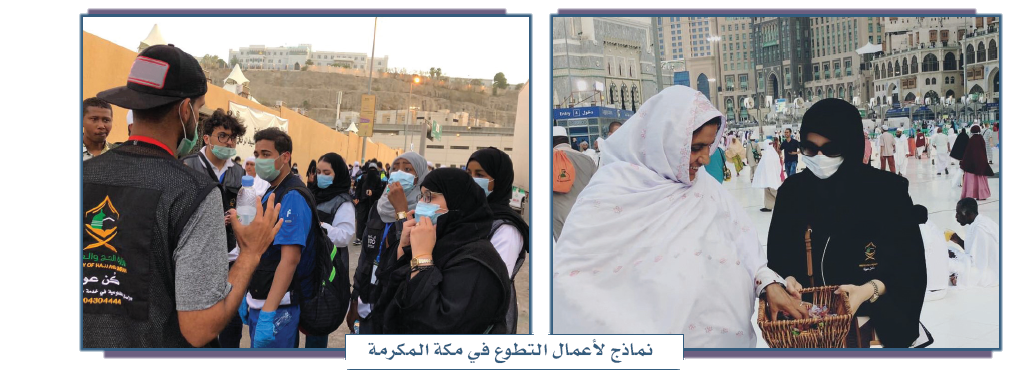 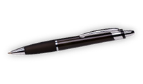 الوحدة الرابعة
4
ورد في القرآن الكريم أمثلة كثيرة للتطوع , منها قصة نبينا موسى عليه السلام مع ابنتي شعيب عليه السلام حيث قدّم لهما المساعدة تطوّعاً منه .
تقع مدينة مدين قرب مدينة البدع التابعة لتبوك وتحديداً في شمال غرب المملكة
التَّطَوُّع
مفهوم التَّطَوُّع و أهميته
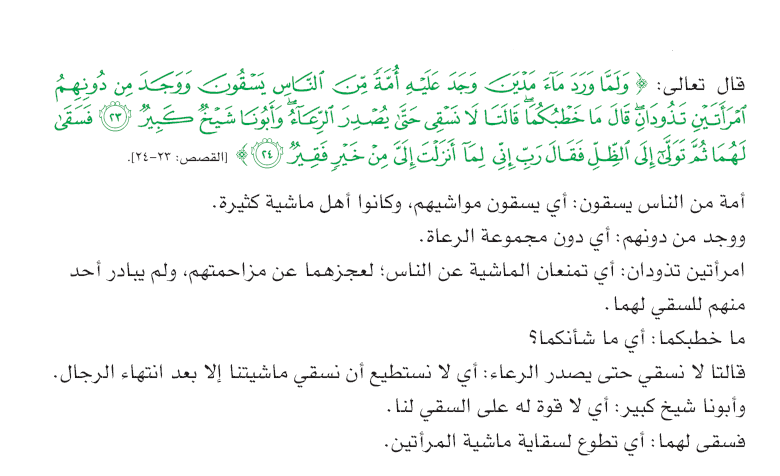 المبادرة والإسراع لعمل الخير وبذل الجهد من صفاته الإخلاص والأمانة والقدرة على تحمل المسؤولية
ب- يستنتج الطلبة معاني التطوع و أخلاق المتطوعين في هذه القصة
أ- أين تقع مدين في وطننا المملكة العربية السعودية؟
نشاط 1
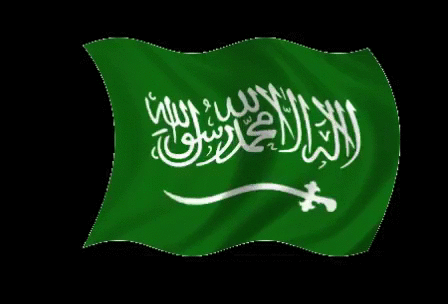 الوحدة الرابعة
4
مفهوم التَّطَوُّع و أهميته
أهمية التَّطَوُّع
التَّطَوُّع
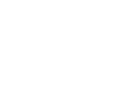 تحرص المجتمعات المتطورة و الحضارية على أن يُقدّم أفرادها أعمالاً تطوعية
حيث يُقاس تطور الدول و تقدمها من بين عوامل أخرى بحجم المنظمات التطوعية, و عدد الأفراد المتطوعين فيها. و تبرز أهمية العمل التطوعي في كونه يحقّق أهدافاً خاصة بالمتطوع نفسه و أهدافاً خاصة بالمجتمع و الوطن
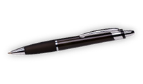 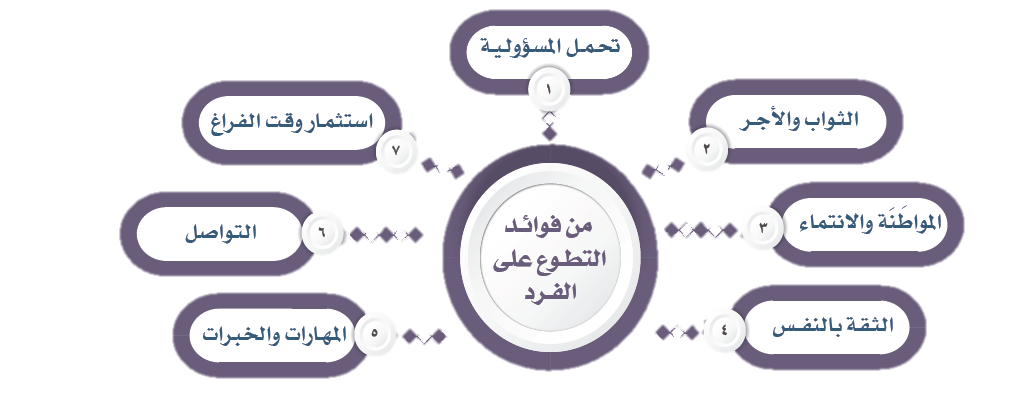 الوحدة الرابعة
4
التَّطَوُّع
مفهوم التَّطَوُّع و أهميته
للتطوّع فوائد أخرى تعود على المجتمع , مثل :
2
1
4
3
5
مساندة الجهود الحكومية , و توسيع المشاركة المجتمعية
الإسهام في سد احتياجات المجتمع
تحقيق الأمن الشّامل , و الحد من السلوك المنحرف
تعزيز الترابط الاجتماعي , و تعلّم العمل الجماعي
غرس القيم الصالحة في المجتمع و التشجيع على حب العمل
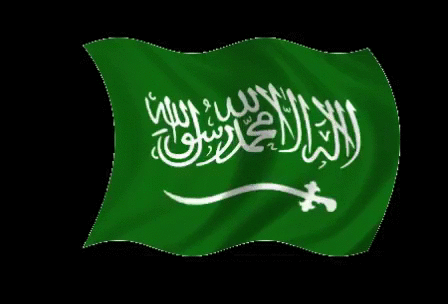 الوحدة الرابعة
4
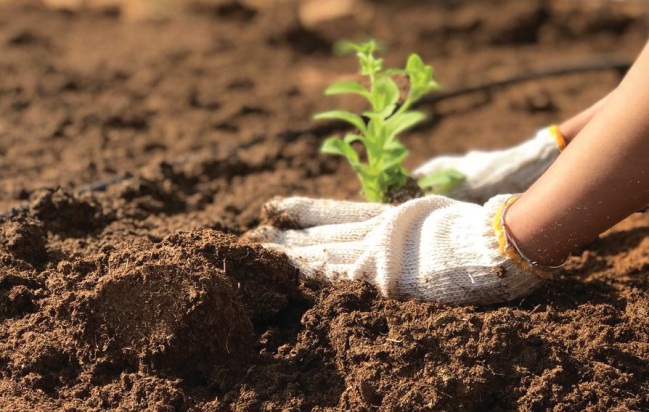 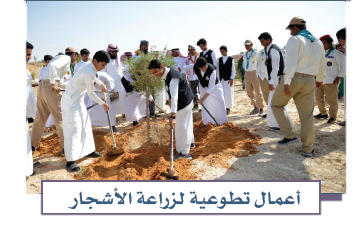 التَّطَوُّع
مفهوم التَّطَوُّع و أهميته
يملأ الطلبة الفراغات الآتية بما يناسبها :
نشاط 2
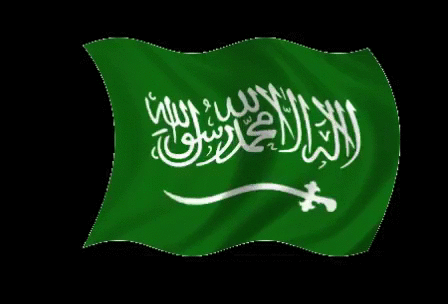 الوحدة الرابعة
4
التَّطَوُّع
مفهوم التَّطَوُّع و أهميته
لكي تُحقّق الأعمال التطوعية أهدافها فإنّه ينبغي التزام عدد من الضوابط , منها:
2
1
4
3
5
أن تكون الأعمال التطوعية المؤسسية و الجماعية تحت إشراف جهات حكومية أو مؤسسات مرخّص لها
أن تكون الأعمال التطوعية الفردية موافقة لأنظمة الدولة و تعليماتها
أن يكون العمل التطوعي مفيداً للمجتمع
أن يكون المتطوع أميناً , و على خُلُق حَسَن
أن يكون العمل التطوعي مناسباً لعمر المتطوع
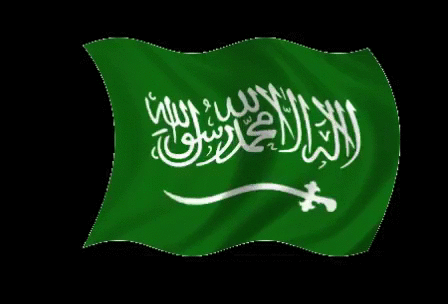 الوحدة الرابعة
4
انتهى الدّرس